Η έμφυλη διάσταση της ΙστορίαςΜΙΑ ΕΠΙΣΚΟΠΗΣΗ
Τασούλα Βερβενιώτη 6/4/2023
Η ΙΣΤΟΡΙΑ ΚΑΙ Η ΙΣΤΟΡΙΟΓΡΑΦΙΑ
Η αναγκαιότητα της Ιστορίας
Η γνώση του παρελθόντος ήταν πάντα αναγκαία
Η σχέση της Ιστορίας με την κοινωνία: βίοι παράλληλοι
Η Ιστορία ως επιστήμη – 19ος αι.
Θετικισμός: «τι πραγματικά συνέβη»
Η μελέτη των αρχείων 
πρωτογενείς πηγές
δευτερογενείς πηγές
Με ποια θέματα ασχολείται;
Στρατιωτική, διπλωματική, πολιτική ιστορία
Η ιστορία
Η ιστορία,  η γνώση του παρελθόντος, είναι κυρίως – αν και όχι αποκλειστικά- μια κοινωνική κατασκευή που διαμορφώνεται με βάση τα ερωτήματα και τις επιδιώξεις του παρόντος∙ οι διαφορετικές οπτικές για το παρελθόν σχηματοποιούνται και διαπλάθονται από τις ιδεολογίες και τα ιδεολογήματα, τα ενδιαφέροντα και τις προσδοκίες της εκάστοτε συγκυρίας 
(Halbwachs 1925: 25).
Οι κοινωνικές αλλαγές και οι  ιστοριογραφικές αλλαγές
Οι αλλαγές μετά τα μέσα του 20ου αι. 
Β΄ Παγκόσμιος Πόλεμος (1939-1945) - Αντιαποικιακά κινήματα 
Νέα ερωτήματα - Νέα ιστορικά υποκείμενα  
Ποιοι κρατούν αρχεία;
Ποιο είναι το αντικείμενο της Ιστορίας; 
Κοινωνική ιστορία: οι ‘απλοί’ άνθρωποι στα ‘μεγάλα’ γεγονότα
Προφορική ιστορία: η ιστορία των ‘αφανών’
Οι σπουδές μνήμης
Πολιτισμική ιστορία – Ταυτότητες
Η διαπίστωση και τα ερωτήματα
Η διαπίστωση 
Η ιστορία μέχρι τώρα έχει ερευνηθεί και έχει γραφτεί με βάση ένα ανδροκεντρικό πλαίσιο αναφοράς, το οποίο δεν ήταν τίποτα άλλο παρά η αντανάκλαση της δεδομένης κοινωνίας 
Η θεώρηση της ιστορίας γινόταν με ανδρικούς όρους / οπτική
Τα ερωτήματα
Μπορεί το παρελθόν να οριστεί έμφυλα;
Μπορεί η ιστορία των γυναικών να αποτελέσει ένα ξεχωριστό πεδίο της ιστορικής έρευνας;
Ποιο μπορεί να είναι το νόημα και το περιεχόμενο του όρου γυναικεία ιστορία;
Η ΙστορΙΑ των γυναικΩΝΟΙ ΣΠΟΥΔΕΣ ΦΥΛΟΥ
Η ιστορία των γυναικών και οι σπουδές για το φύλο
1949: Σιμόν Ντε Μποβουάρ, Το Δεύτερο Φύλο
«γυναίκα δεν γεννιέσαι, αλλά γίνεσαι»
1968: η ιστορία αναφέρεται σε άντρες λευκούς, αστούς και μορφωμένους. 
Ανάδειξη των ‘σπουδαίων’ γυναικών
Aνάδειξη των γυναικείων αγώνων (π.χ. ψήφος) 
Ανάδειξη της γυναικείας κοινωνικής συνεισφοράς (π.χ. φιλανθρωπία, συμμετοχή στους πολέμους)
Οι ‘καθημερινές’ γυναίκες στο ιστορικό προσκήνιο (π.χ. οι εργάτριες, οι μάνες, οι νοικοκυρές)
Οι θεωρητικές αναζητήσεις & οι αλλαγές στην ιστοριογραφία
1977: Joan Kelly, “Did Women have a Renaissance?”
Αμφισβήτηση της περιοδολόγησης: Τα ιστορικά γεγονότα δεν βιώνονται με τον ίδιο τρόπο από άνδρες και γυναίκες
Διάκριση ανάμεσα στο βιολογικό φύλο (sex) και το κοινωνικό (gender)
Η διχοτομία ανάμεσα στο ιδιωτικό και το δημόσιο έχει μεγαλοποιηθεί
Οι διαφορές είναι κοινωνικές κατασκευές και γι αυτό απαιτούν κοινωνικές συμπεριφορές ανδρικές και γυναικείες που αντικατοπτρίζουν τις κοινωνικές, πολιτισμικές και πολιτικές διαφορές
Η αναγνώριση των γυναικείων επιτευγμάτων σε τομείς που θεωρούνταν κατ΄ εξοχήν ανδρικοί
Οι θεωρητικές αναζητήσεις & οι αλλαγές στην ιστοριογραφία
Η γυναικεία καταπίεση είναι συνδεδεμένη με τις κοινωνικές διακρίσεις
Angela Davis, Women, Race and Class (1981): άσκησε κριτική και στα κινήματα για την απελευθέρωση των γυναικών της δεκαετίας του 1960.
1989: intersectionality (διαθεματικότητα): 
οι κοινωνικοί μηχανισμοί καταπίεσης και διακρίσεων δημιουργούν σε κάθε άνθρωπο διαφορετικές εμπειρίες, οι οποίες εξαρτώνται από το φύλο, τη φυλή, την κοινωνική τάξη, τη θρησκεία, την ηλικία, τον τόπο, την αναπηρία, κτλ 
Υπάρχουν πολλαπλά στρώματα καταπίεσης που διασταυρώνονται (π.χ. μαύρη, ηλικιωμένη, φτωχή)
Οι άνθρωποι διαθέτουν πολλαπλές και πολλές φορές επικαλυπτόμενες ταυτότητες 
Μια διάκριση μπορεί να είναι ταυτόχρονα «καλή» και «κακή».
Οι θεωρητικές αναζητήσεις & οι αλλαγές στην ιστοριογραφία
1986: Joan Wallach Scott, "Gender: A Useful Category of Historical Analysis"
 η γυναικεία ιστορία δεν μπορεί να είναι μια συμπληρωματική ιστορία, δίπλα στη ‘μεγάλη’ ιστορία.
Το κοινωνικό φύλο αποτελεί μια χρήσιμη κατηγορία για την ιστορική ανάλυση
Η άσκηση της εξουσίας, η διαμόρφωση των ταυτοτήτων
Judith Butler Gender trouble : feminism and the subversion of identity (1990).
απορρίπτει τις διχοτομίες -  τη διάκριση ανάμεσα στο κοινωνικό φύλο (gender) και το βιολογικό φύλο (sex)
Κατασκευάζονται στο πλαίσιο ενός πολιτισμού
Η αποδόμηση της διάκρισης sex/gender έχει υιοθετηθεί ιδιαίτερα από queer θεωρητικούς
Η ελληνικη περιπτωση και οι ιδιορυθμιεσ τησ
Οι απαρχές: το ‘πρώτο κύμα’
1830: ίδρυση Ελληνικού Κράτους (Πελοπόννησος, Στερεά, Κυκλάδες). 
1850: Λόγιες γυναίκες, στην Αθήνα, την Κωνσταντινούπολη ή τη Σμύρνη, έγραφαν σε λογοτεχνικά περιοδικά και εξέδιδαν γυναικεία περιοδικά. 
1870: Φιλανθρωπικά σωματεία - γυναίκες της μεσαίας τάξης
1887: Εφημερίς των Κυριών, Καλλιρόη Παρρέν
1908: Εθνικό Συμβούλιο Ελληνίδων, τμήμα του Διεθνούς Συμβουλίου Γυναικών
από το 1920 εξέδιδε το περιοδικό Ελληνίς
1911: Λύκειο των Ελληνίδων
«πρώτο κύμα του φεμινισμού»: η διεκδίκηση θεσμικών αλλαγών
Ο αλυτρωτισμός
Οι γυναικείες διεκδικήσεις είναι συνδεδεμένες με τον αλυτρωτισμό και την υλοποίηση της Μεγάλης Ιδέας
ο «ατυχής» πόλεμος του 1897
οι Βαλκανικοί (1912-13)
ο Α΄ Παγκόσμιος: το κράτος διπλασίασε την έκτασή του 
Μικρασιατική Εκστρατεία (1919-1922) 
Γυναίκες των πόλεων συμπαραστάθηκαν στους μαχόμενους άντρες ως αδελφές νοσοκόμες ή μάνες του στρατιώτη 
τη συμμετοχή τους διευκόλυνε ο ζωτικός μύθος της «γυναίκας - σωτήρα», που στηρίχτηκε στην παράδοση και στη θρησκεία (η Παναγιά καθοδηγεί τον εθνικό στρατό). 
Η βιολογική «διαφορά», η ανισότητα των φύλων, μετατράπηκε σε πηγή μιας θετικής ταυτότητας: οι γυναίκες μπορούσαν να είναι πολίτες, να παρεμβαίνουν δυναμικά για να σώσουν το έθνος, αλλά και να διεκδικούν δικαιώματα
Η Μάννα του Στρατιώτη
Φιλανθρωπία και εθνικισμός
Οι γυναίκες των πόλεων 
Συμμετέχουν στις εθνικές διεκδικήσεις 
Διεκδικούν δικαιώματα υπέρ των γυναικών
Ασκούν φιλανθρωπικές δράσεις 
Η Αύρα Θεοδωροπούλου, μια εμβληματική μορφή του φεμινιστικού κινήματος, ίδρυσε 
το 1918 τον Σύνδεσμο «Αδελφή του Στρατιώτη» 
Το 1920 τον «Σύνδεσμο για τα Δικαιώματα της Γυναίκας», ο οποίος πρωτοστάτησε στον αγώνα για την ψήφο
Επόπτευε πενήντα καταυλισμούς Μικρασιατών προσφύγων, ίδρυε ορφανοτροφεία και επαγγελματικές σχολές. 
Το 1930 δόθηκε το δικαίωμα ψήφου με περιορισμούς, για τις Δημοτικές εκλογές.
Δικτατορία του Μεταξά (1936-1940) ο Σύνδεσμος αρνήθηκε να περιοριστεί σε φιλανθρωπικές δραστηριότητες και σταμάτησε τη δράση του.
Β΄ Παγκόσμιος πόλεμος (1940-1944)
Τριπλή Κατοχή (Γερμανία, Ιταλία, Βουλγαρία)
Δημιουργία ενός μεγάλου αντιστασιακού κινήματος στις πόλεις και στην ύπαιθρο (αντάρτικο)
Μαζική συμμετοχή των γυναικών - χωρίς πολιτικά δικαιώματα
Οι σκληρές συνθήκες κατάκτησης
Στην πόλη:  η πείνα, ο πληθωρισμός,  έλλειψη νερού, σαπουνιού,  οι βόθρους, τα σκουπίδια,  οι αρρώστιες
Στην ύπαιθρο: βιαιότητες, καμένα χωριά,  ομηρία,  εκκαθαριστικές επιχειρήσεις, λεηλασίες, βιασμοί
Συμμετέχουν ως ελληνίδες, ως μάνες, ως αδελφές αγωνιστών 
Ριζοσπαστικοποιούνται και απελευθερώνονται – τα νέα κορίτσια
Που και πως οργανώνονται;
Εντάχθηκαν στη μαζικότερη αντιστασιακή οργάνωση, το ΕΑΜ: Εθνική απελευθέρωσης και Λαοκρατία. 
Οι Εαμικές οργανώσεις
Εθνική Αλληλεγγύη: μια «γυναικεία» οργάνωση 
ΕΠΟΝ: η νεολαία / αγόρια και κορίτσια περίπου ίσα
ΕΛΑΣ (Ελληνικός Λαϊκός Απελευθερωτικός  Στρατός) –  Γυναικείες διμοιρίες / Εφεδροελασίτισσες. Είναι κυρίως αγρότισσες.
Οι γυναίκες ψήφισαν χωρίς περιορισμούς. 
Οι οργανώσεις του Στρατηγείου Μ. Ανατολής: ασύρματοι (Λ. Καραγιάννη)
ΠΕΑΝ: ανατίναξη ΕΣΠΟ (Ιουλία Μπίμπα) 
Αμφισβήτησαν έμπρακτα την πατριαρχική εικόνα της «γυναίκας», αλλά αποστασιοποιήθηκαν από τον όρο «φεμινισμός», όπως σε όλα σχεδόν τα αντιφασιστικά κινήματα.
Οι γυναίκες στην Αντίσταση
Οι γυναίκες στην Αντίσταση
Μια μαρτυρία
Έχει σχέση που άλλαξε όλη η δομή η στερεωμένη, η στρωμένη, η κανονική ζωή, όπως τινάχτηκε στο αέρα η Ελλάδα ολόκληρη και η στρωμένη τους ζωή όλα τα καλοβολεμένα που ήταν έτσι όπως ήταν στην Ελλάδα, σπάσαν, τινάχτηκαν στον αέρα έτσι ακριβώς και με μεγαλύτερη δύναμη το γυναικείο κίνημα, γιατί είναι ζωή και η ζωή είναι πολύ ζωντανό πράγμα και επειδή κρατιούνταν πιο πολύ απ' όλα το γυναικείο κομμάτι κλεισμένο και καταπιεσμένο εκεί ήταν και η δυνατότερη έκρηξη. Έσπασε πιο πολύ. 
Λοιπόν μέσα στη γενική έκρηξη που έγινε τότε η έκρηξη των γυναικών ήταν πολύ δυνατότερη. Αν -ας πούμε- της Ελλάδας η έκρηξη ήταν 10 μεγατόνων των γυναικών ήταν 100 μεγατόνων. Τέτοιο πράγμα. Τέτοια ανατροπή, πλήρης. Αδιανόητο να το πιάσει το μυαλό του σημερινού ανθρώπου τι μεγάλη αλλαγή έγινε. 
Μαρία Καραγιώργη, 24 Οκτωβρίου 1988.
Η πορεία προς τον εμφύλιο πόλεμο
Απελευθέρωση: Οκτώβριος 1944
Μάχη της Αθήνας: Δεκέμβρης 1944 (ήττα ΕΑΜ/ΕΛΑΣ)
Συμφωνία της Βάρκιζας: Φλεβάρης 1945 (παράδοση των όπλων του ΕΛΑΣ)
«Λευκή τρομοκρατία»: 1945-1946
Παρέμεινε το Οικογενειακό Δίκαιο της Δικτατορίας του Μεταξά
Δεν κατοχυρώθηκε το δικαίωμα σε κάθε εργασία
Η ίση αμοιβή για ίση δουλειά 
Δεν δόθηκε το δικαίωμα ψήφου 
Η παρουσία  των γυναικών στην πολιτική σκηνή διακύβευε το ιδεολογικό οικοδόμημα της εθνικοφροσύνης
ο επανεγκλωβισμός τους στον ιδιωτικό χώρο έγινε με τη χρήση ακραίας/ ωμής βίας (κούρεμα, βιασμοί)
Το γυναικείο κίνημα 1945-6
Άνοιξη του 1945: Πανελλήνιος 'Ενωσις Γυναικών" (ΠΕΓ), μέλος της ΠΔΟΓ (Φ. Σημίτη)
1945-6: σε όλες τις πόλεις φτιάχνονται γυναικείες οργανώσεις
Συνεργασία φεμινιστριών- κομμουνιστριών για ψήφο
Χάρτης ΟΗΕ: εσωτερικό δίκαιο στις 29.9.1945
Φεβρουάριος 1946: Πανελλαδική Ομοσπονδία Γυναικών (ΠΟΓ)
Μάιος 1946: Α’ Πανελλαδικό Συνέδριο Γυναικών / 671 αντιπρόσωποι, εκπροσωπώντας 120.000 γυναίκες (περιφερειακά συνέδρια)
Αύρα Θεοδωροπούλου – Ρόζα Ιμβριώτη
Μια μαρτυρία
'Οταν πρωτοάκουσα την Αύρα τη Θεοδωροπούλου που είπε ότι είμαστε ίσες με τους άντρες και η ισότητά μας δεν αφορά ούτε το να βρίζουμε σαν άντρες, ούτε το να ντυνόμαστε σαν άντρες  -ήταν η πρώτη φορά που έπιασα το γυναικείο κίνημα σαν έννοια - αλλά μέσα από το είμαστε γυναίκες διεκδικούμε ισότητα και όχι ισοτιμία. 
[πότε ήταν; ] 
Στο συνέδριο του 46. Με είχανε στην πόρτα –δεν ήμουν σύνεδρος- για να προσέχω ποιοί μπαίνουν μήπως μπουν χαφιέδες κλπ. Το 46 τελείωσα το Γυμνάσιο και μάλιστα έφευγα για να παρακολουθήσω αυτά που μ άρεσαν πολύ. Εκεί άκουσα και αντάρτισσες να μιλάνε. 'Ασπα Παπαθανασοπούλου, 12 - 5 - 88
Εμφύλιος πόλεμος 1946-1949
Το 1947 η χώρα ήταν βαθιά διχασμένη: υπήρχαν δύο κυβερνήσεις και δύο στρατοί
ΑΝ 509/1947 το ΕΑΜ/ΚΚΕ και οι συνοδοιπόροι τέθηκαν εκτός νόμου. Και οι γυναικείες οργανώσεις
Εξορίες, φυλακίσεις, εκτελέσεις 
Μεγάλη εμπλοκή των γυναικών ως δράστες και ως θύματα 
Μαχήτριες του Δημοκρατικού Στρατού Ελλάδας/ΚΚΕ
30% στα μάχιμα τμήματα / 70% στις βοηθητικές υπηρεσίες
Συμμετοχή των γυναικών με την πλευρά της επίσημης κυβέρνησης, του  Παλατιού και του Εθνικού Στρατού
Την ηγεσία του αντικομουνιστικού αγώνα ο βασιλιάς ανέθεσε στην Αδελφότητα Θεολόγων η ΖΩΗ –πολλές γυναίκες
Πανελλαδική Δημοκρατική Ένωση Γυναικών (ΠΔΕΓ)
Αύγουστος 1948: Μαχήτρια, Όργανο των Μαχητριών του ΔΣΕ/ της ΠΔΕΓ
Η ΠΔΕΓ ιδρύθηκε στις 25 Οκτώβρη 1948 
Ήταν μέλος της Παγκόσμιας Δημοκρατικής Ομοσπονδίας Γυναικών
Περιλάμβανε τις μαχήτριες, τις γυναίκες της Ελεύθερης Ελλάδας & της ΑΦΖ
Α’ Πανελλαδική Συνδιάσκεψη: Μάρτιος 1949 / ημέρα της γυναίκας 
Απρίλιος 1949: η ΠΔΕΓ πήρε μέρος στο Παγκόσμιο Συνέδριο για την Ειρήνη
Εκδίδουν:  Μαχήτριες της Λευτεριάς κ.ά.
Συνδιάσκεψη στο Βίτσι – Μάρτιος 1949
Συνέδριο της ΠΔΟΓ
2ο Παγκόσμιο Συνέδριο Γυναικών
Καταυλισμοί προσφύγων
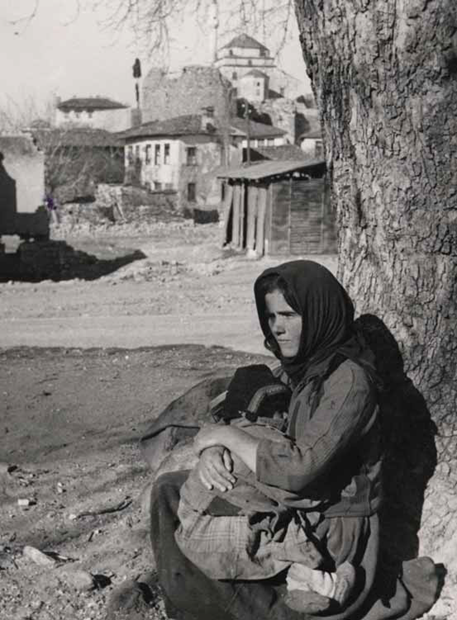 Η δημοτική ψήφος
Εθνικόφρονες: φόβος ότι η ψήφος θα οδηγούσε τις γυναίκες σε μια ανεξαρτησία, θα διέλυε την ελληνική οικογένεια, το κύτταρο του ελληνικού έθνους
1948 ΟΗΕ: Commission on the Status of Woman/ ζητά να στείλουν εκπρόσωπο
Τα 7 συνεργαζόμενα γυναικεία σωματεία: Εθνικό Συμβούλιο Ελληνίδων, Λύκειον των Ελληνίδων, ΧΕΝ & Σύνδεσμος κτλ
Μάρτιος 1949, ΟΗΕ: η Λ. Τσαλδάρη ζητά από τον ανιψιό της να δώσουν ψήφο
Απρίλιος 1949: θεσμοθετείται η ψήφος για τις δημοτικές εκλογές
Ο νόμος επικυρώθηκε μετά από δύο χρόνια: 1951 με διαφορά 8 ψήφων (η παρουσία του Διεθνούς Συμβουλίου Γυναικών)
Δυσκολία εγγραφής στους εκλογικούς καταλόγους/ Δημοτολόγια
Δημοτικές εκλογές 1951: μόνο όσες ήταν πάνω από 25 χρονών / δεν μπορούσαν να εκλεγούν Δήμαρχοι ή Κοινοτάρχες
Οι γυναίκες στην πλειοψηφία τους ψήφισαν συντηρητικά.
Η ψήφος στις γενικές εκλογές
1.1.1952, νέο Σύνταγμα:  ισότητα ανδρών και γυναικών, δικαίωμα ψήφου σε όλους
1952: ο νέος εκλογικός νόμος παραβιάζοντας το Σύνταγμα απέκλεισε τις γυναίκες από τις εκλογές του Νοεμβρίου
18.1.1953: στη Θεσ/νίκη, αναπληρωματικές εκλογές
Ελένη Σκούρα υποψήφια του Συναγερμού, «Κυρία Εθελοντής –Βοηθός» του Εράνου της Βασίλισσας
καταργήθηκαν οι διακρίσεις στο Δημόσιο Δίκαιο και οι φραγμοί για την κατάληψη θέσεων
19.2.1956: ψήφισαν και οι γυναίκες. Εκλέχτηκαν δύο
Λίνα Τσαλδάρη με την ΕΡΕ (δεξιά)
Βάσω Θανασέκου με την Κεντροαριστερά
Το 40,8% των γυναικών της Αθήνας δεν ψήφισε
Δεκαετίες 1950- 1960
Ο ελληνικός εμφύλιος, τέλος, αποτέλεσε ένα κοινωνικό και πολιτισμικό τραύμα, καθώς και ένα θέμα ταμπού. 
Τη δεκαετία του 1950 η ελληνική κοινωνία χρησιμοποίησε τη λήθη για να γιατρέψει τις πληγές της. 
Αρχές δεκαετίας 1960: σύντομη «δημοκρατική άνοιξη»
Δικτατορία των συνταγματαρχών (1967-1974). 
Για αυτό, στα ελληνικά πανεπιστήμια, τις δεκαετίες του 1960 και του 1970, που αναδείχτηκε το «δεύτερο φεμινιστικό κύμα», η κοινωνική ιστορία, στο πλαίσιο της οποίας διαμορφώθηκε η γραφή της ιστορίας των γυναικών και οι σπουδές φύλου, ήταν άγνωστη.
Η μεταπολίτευση Ι
Μετά το τέλος της δικτατορίας (1974), δημιουργήθηκε ένα ευρύ αριστερό ρεύμα – αντάρτικο τραγούδι.
Δημιουργία αυτόνομου φεμινιστικού κινήματος - Κίνηση για την Απελευθέρωση των Γυναικών (1975) - Αυτόνομες Ομάδες /Εκδίδουν περιοδικά – μεταφρασμένα έργα.
Επανασυστήνονται οι φεμινιστικές οργανώσεις του Μεσοπολέμου
Λειτουργούν ‘κομματικές’ οργανώσεις: ΟΓΕ, ΠΕΓ, Κίνηση Δημοκρατικών Γυναικών
Δεκαετία 1980 θεσμικές αλλαγές
Οικογενειακό Δίκαιο: οι άντρες δεν θεωρούνται «κεφαλή» της οικογένειας, καταργήθηκε η προίκα, αποποινικοποιήθηκε η μοιχεία, καθιερώθηκε ο πολιτικός γάμος κ.ά. 
Ιδρύθηκε η Γενική Γραμματεία Ισότητας 
Τα πολιτικά κόμματα άρχισαν να εντάσσουν και τις γυναικείες διεκδικήσεις στα προγράμματά τους
Μεταπολίτευση ΙΙ
Τη δεκαετία του 1990: το γυναικείο κίνημα υποχωρούσε, η έρευνα για την ιστορία των γυναικών άρχισε να αναπτύσσεται στα πανεπιστήμια - κοινωνική ιστορία
1991 η Γενική Γραμματεία  Ισότητας και η Ομάδα Γυναικείων Σπουδών του ΑΠΘ κάλεσαν συνάντηση για τη «Θεσμοθέτηση γυναικείων σπουδών στα Πανεπιστήμια». 
Το 2003 στο πλαίσιο ευρωπαϊκών προγραμμάτων (ΕΠΕΑΕΚ) διοργανώθηκαν διατμηματικά προπτυχιακά και μεταπτυχιακά προγράμματα σπουδών για θέματα φύλου και ισότητας των γυναικών.
τη δεκαετία του 2010, παρόλη την κρίση, οι έρευνες για την ιστορία των γυναικών και του φύλου διευρύνθηκαν
Στην τρίτη δεκαετία του 21ου αιώνα: αλλαγές γλωσσικές (η βουλεύτρια)/ δημιουργία επιτροπών ισότητας φύλου στις Περιφέρειες, τους Δήμους ή τα Πανεπιστήμια.
Δημιουργείται κίνημα που υπερασπίζεται τη διαφορετικότητα και καταγγέλλει τους βιαστές και τους γυναικοκτόνους.